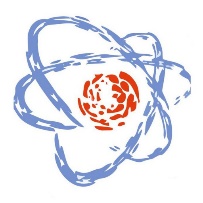 JINR Association of Young Scientists and Specialists Conference "Alushta-2025"
8–15 June 2025
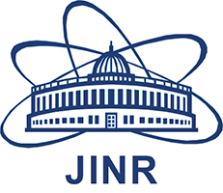 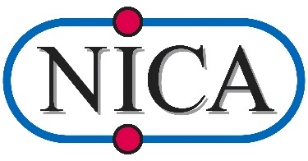 Spin transparency mode of deuterons in the entire energy range at the Nuclotron/JINR
Butenko Elizaveta
LHEP JINR engineer
Spin dynamics of deuteron at NICA
In the NICA Collider with vertical guiding field the stable deuteron polarization oriented along vertical direction.
How to provide longitudinal polarization?
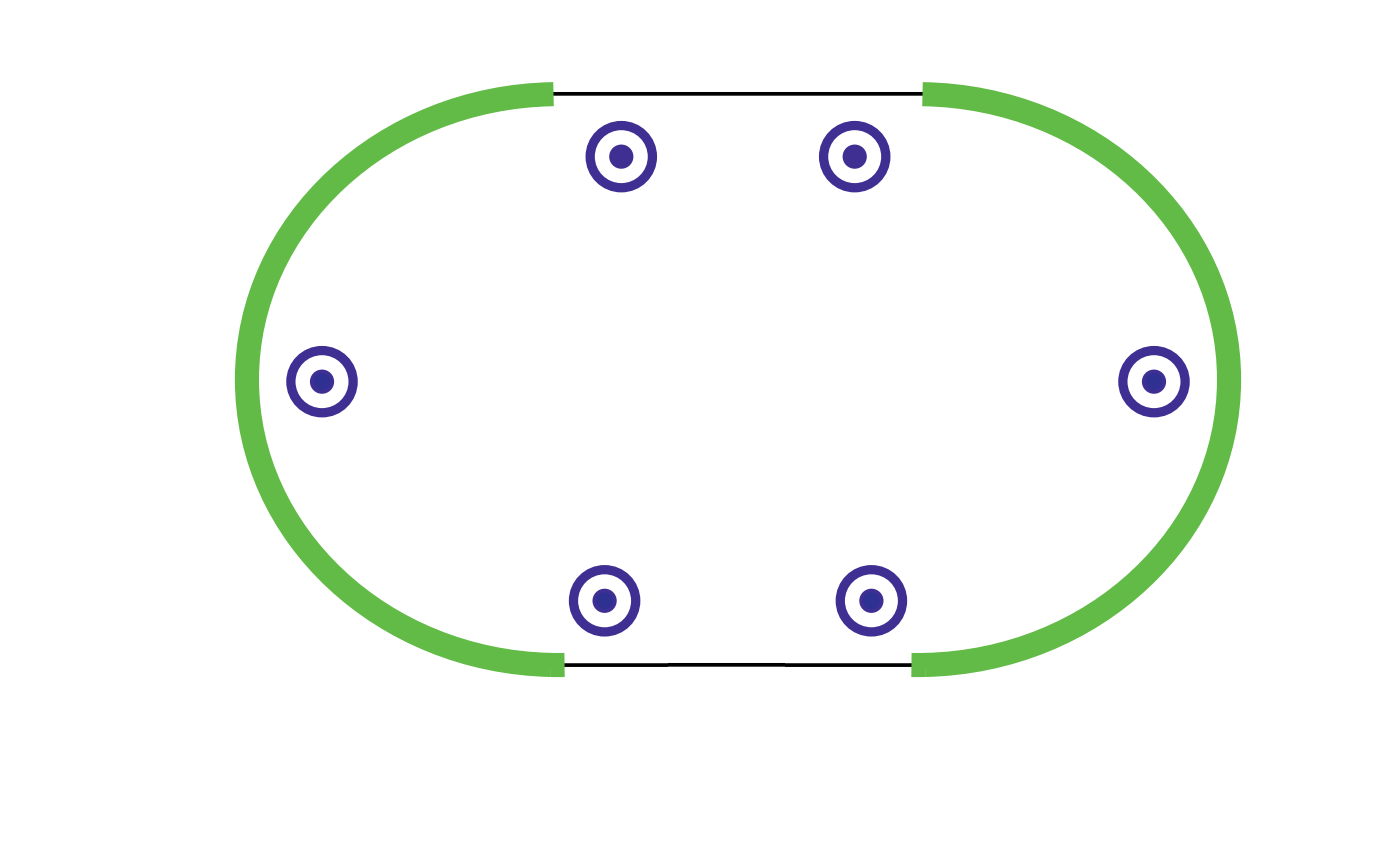 Stable polarization
direction at NICA
To restore closed orbit for deuterons, the characteristic field integral for a helix spin rotator is about 500 T·m
Alushta-2025
2/8
Butenko Elizaveta
Spin Transparency mode at NICA
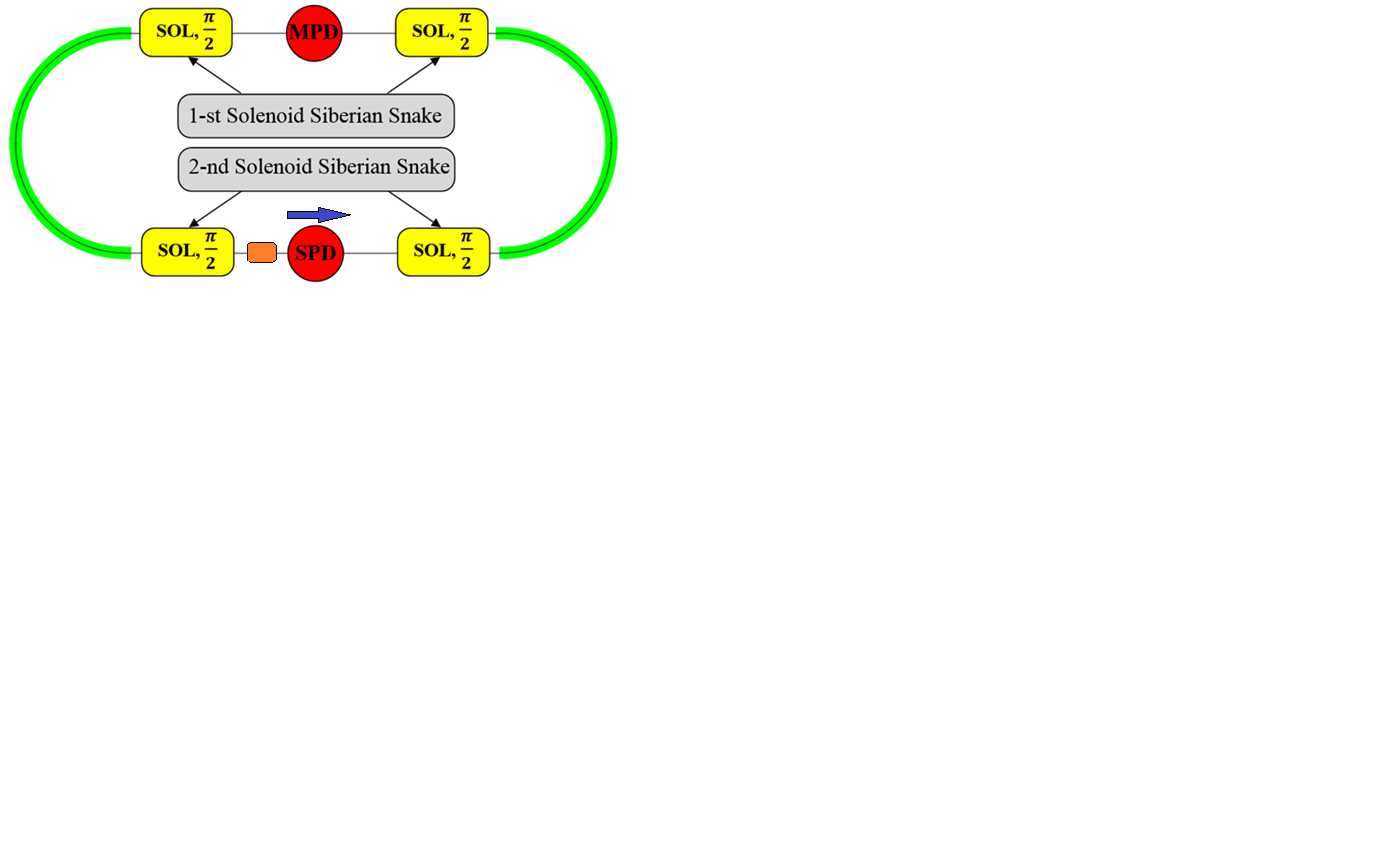 SN
weak solenoid for longitudinal polarization at SPD (spin navigator)
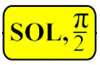 SN
half solenoid snake for spin transparency mode
Not enough free space
Alushta-2025
3/8
Butenko Elizaveta
New Nuclotron
The main task: provide ST-mode in the New Nuclotron to control deuteron polarization direction in the entire energy range
Proposed solution: 
8 solenoids
One per superperiod
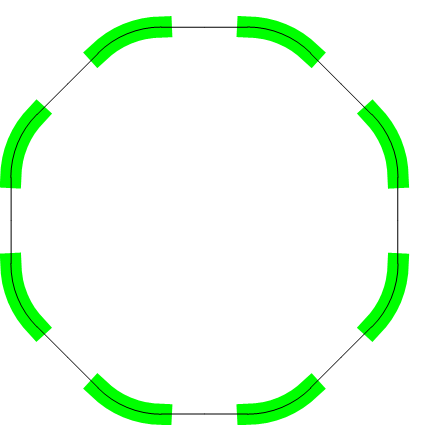 Sol
Sol
Sol
Sol
Sol
Sol
Sol
Sol
Stable polarization direction (n-axis)
Alushta-2025
4/8
Butenko Elizaveta
Integrals of solenoids fields for ST-mode
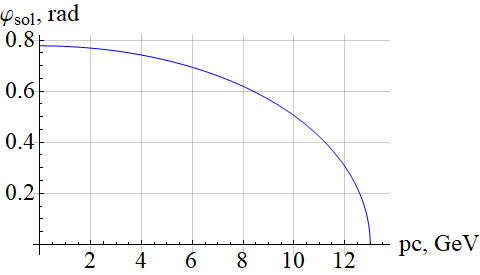 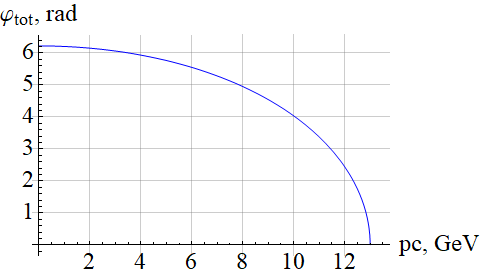 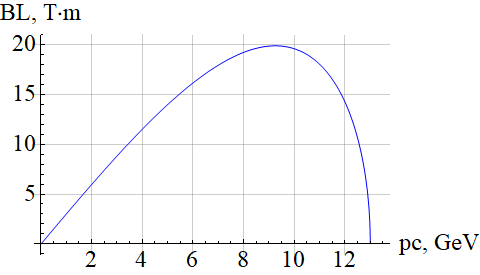 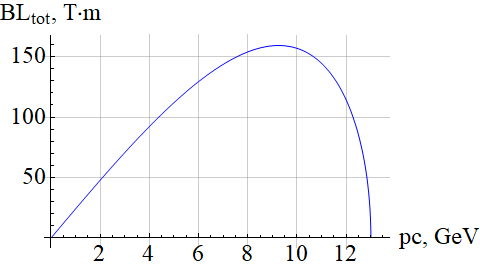 One solenoid
All solenoids
Alushta-2025
5/8
Butenko Elizaveta
Spin navigator
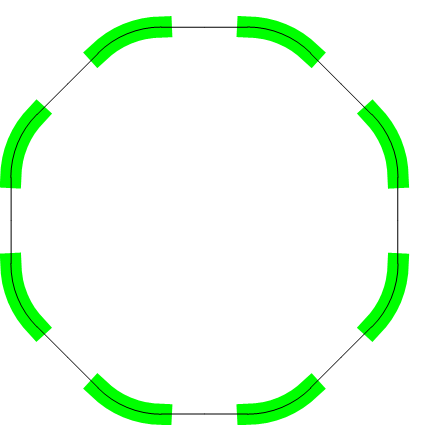 Detector
Detector
Alushta-2025
6/8
Butenko Elizaveta
Summary
A scheme for controlling the polarization of deuterons in the modernized structure of the Nuclotron in the spin transparency mode is proposed:
any direction of polarization in the Nuclotron plane, including longitudinal
operation at the whole energy range
implementation of a multiple spin-flip system for deuterons during the experiment
the possibility of conducting experiments on external and internal targets
the total integral of the longitudinal field 160 T⋅m is two times smaller than used for two solenoidal snakes in the ST-mode at NICA
Alushta-2025
7/8
Butenko Elizaveta
Thank you for your attention
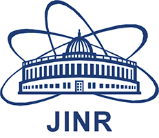 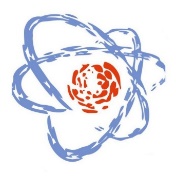